Literature Monitoring in Drug SafetyTessa HeffernanProduct Specialist, Pi2
Drug Safety Regulations and Guidelines:A Practical Interpretation
[Speaker Notes: US and Europe]
Individual Case Safety Reports (ICSRs)
Ascertain whether the article contains the minimum information needed for a valid ICSR
One Adverse Reaction/Event
One Identifiable Patient
One Suspect Drug
One Identifiable Reporter
Aggregate Reports
Safety Study
Lack of Efficacy
Overdose/abuse/misuse
Off Label Use
Pregnancy cases
Pharmacokinetics
Drug interactions 

Developmental Safety Update Reports (DSUR)
Periodic Safety Update Reports (PSUR)
Class effects/issues
Pharmacogenomics
Benefit Risk
Spec Population - Elderly
Spec Population - Children  
Other AR Criteria
Signal Detection
A new causal association between a drug and an adverse event

OR

A new aspect of a known causal association between a drug and an adverse event
When is it required?
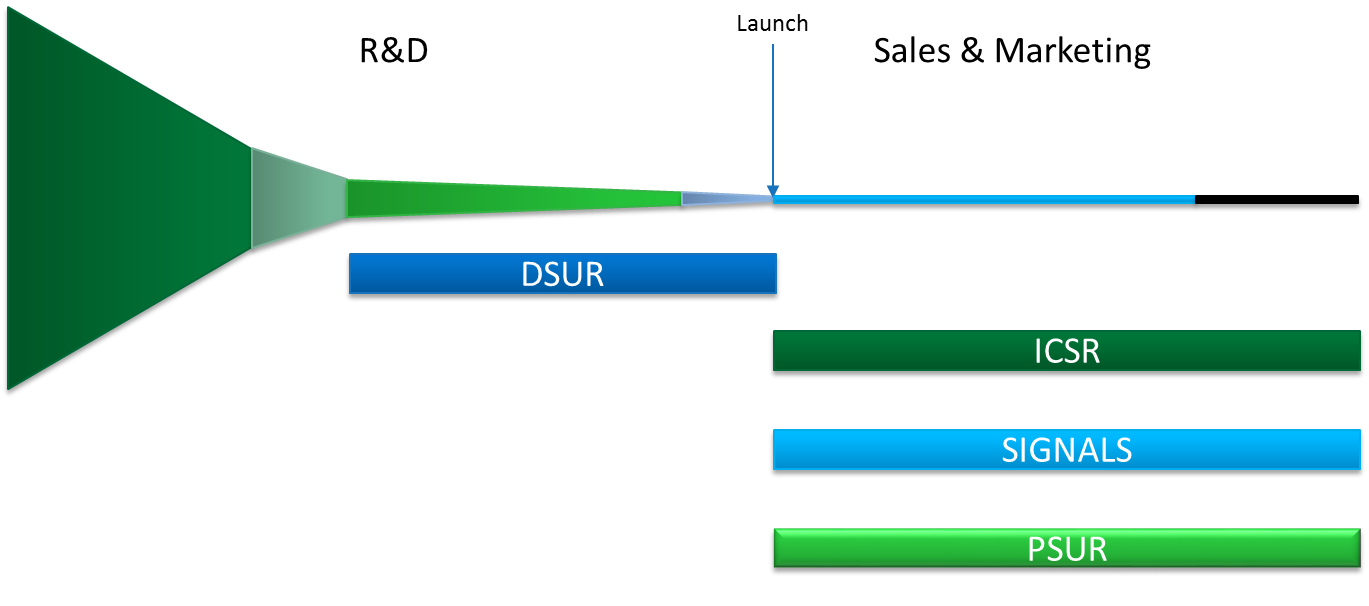 Cost and Complexity
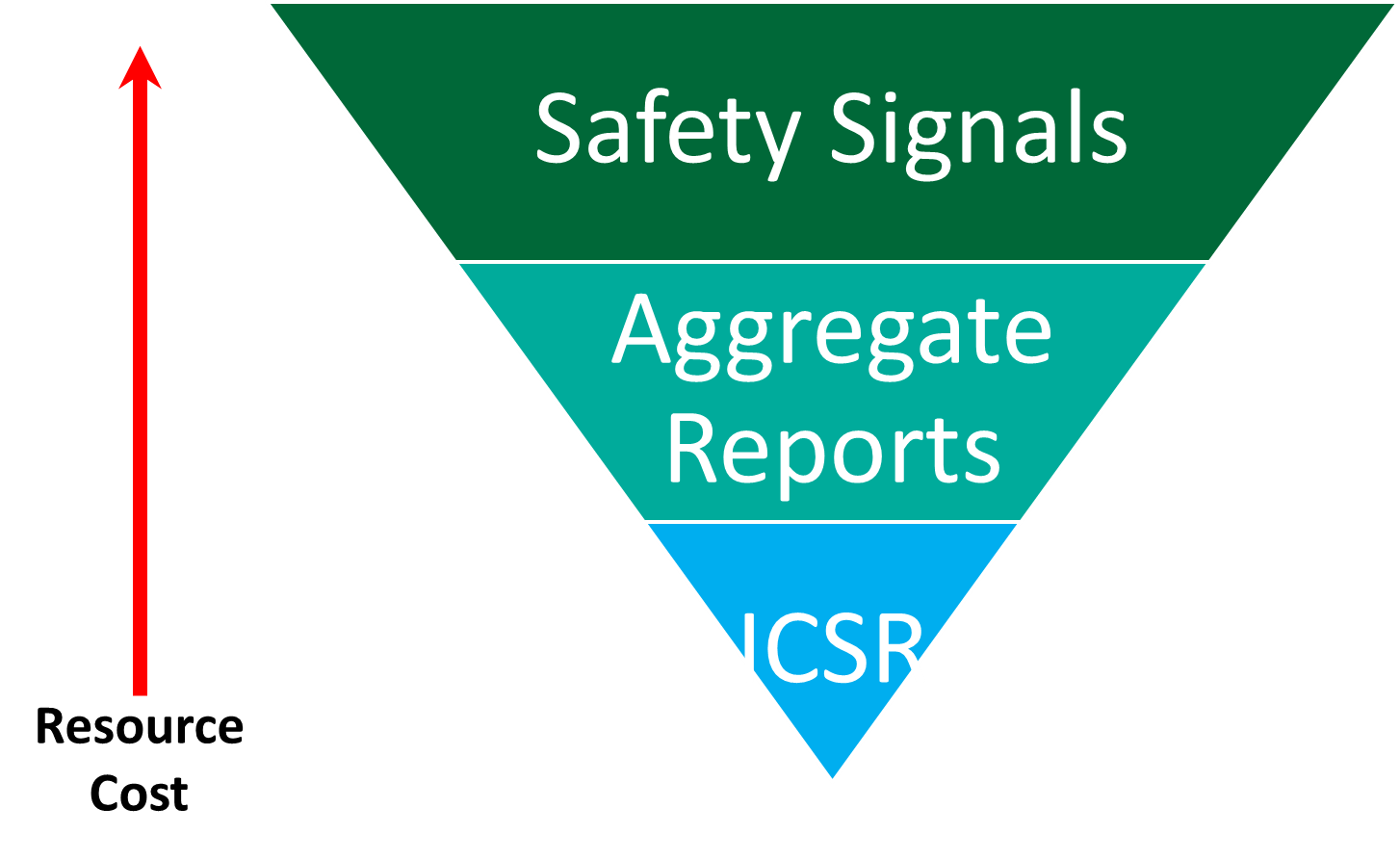 Day Zero
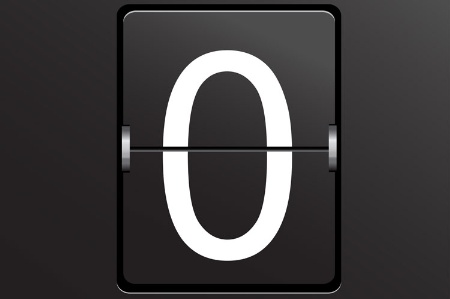 ICSRs identified from references
Day Zero is the day that the searchwas conducted
Full Text
4 points of data cannot be identified from the reference alone
Day Zero is the day that the full text was obtained
Articles must be routinely obtained without delay
Assessment for Safety Signals
Previously
Preformed retrospectively
Typically with the assessment of literature for aggregate reports (after the reporting interval)
Now
Systematically performed in real time
Typically within 30 days after the assessment for ICSR
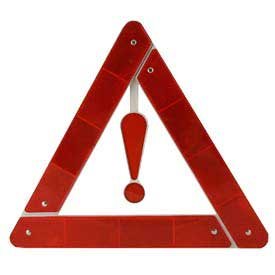 Speed of Review
ICSR
Typically within 2 days of Day Zero

Safety signals
Typically within 30 days after ICSR Review
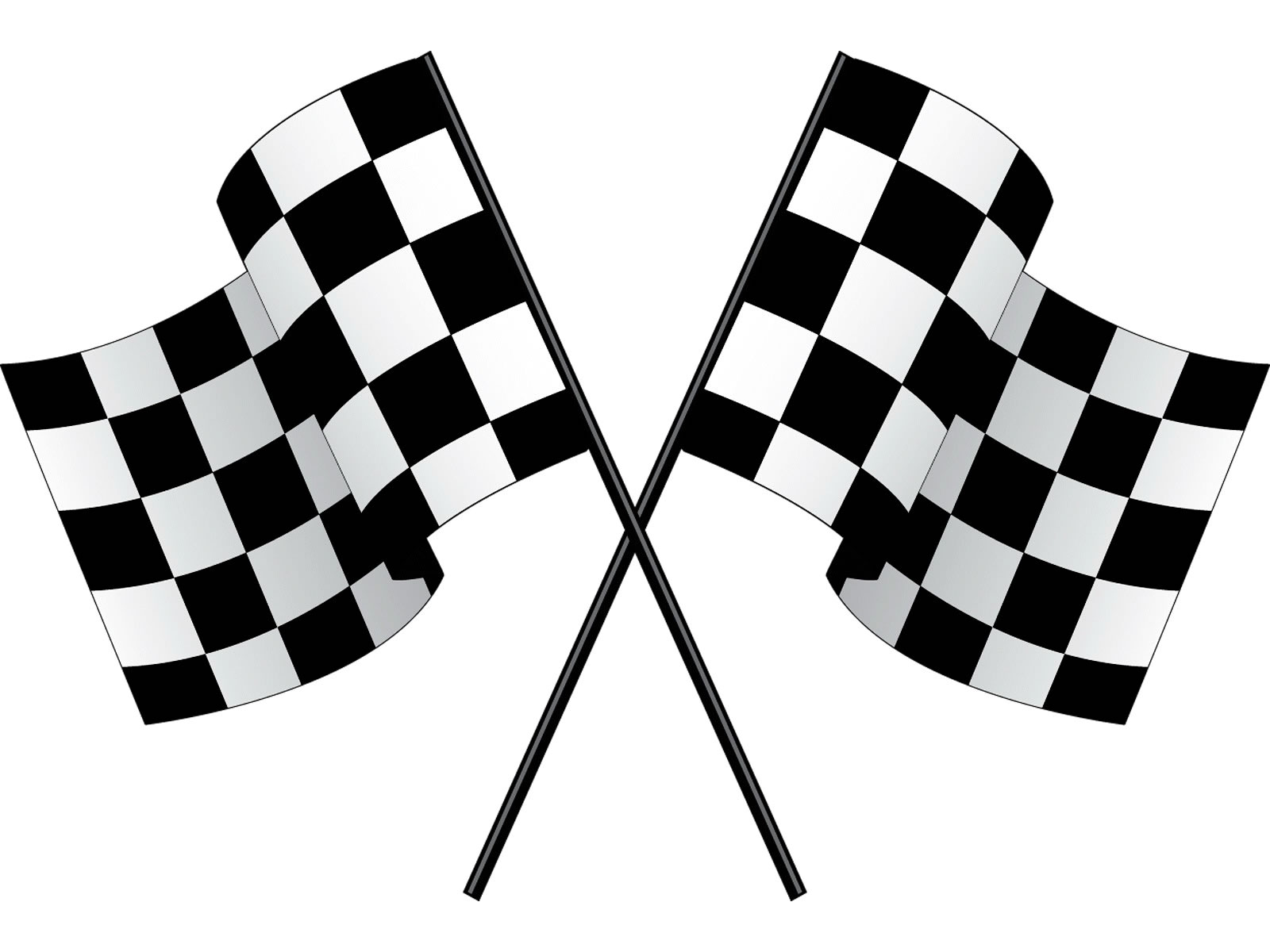 MLM – Medical Literature Monitoring Service
Not widely viewed as something that will reduce the overall workload for Drug Safety departments
Organizations continue to formulate the optimal approach to dove-tail with the MLM service
Most appear to be continuing to perform literature review for products on the MLM list
But are suppressing submission of references with criteria
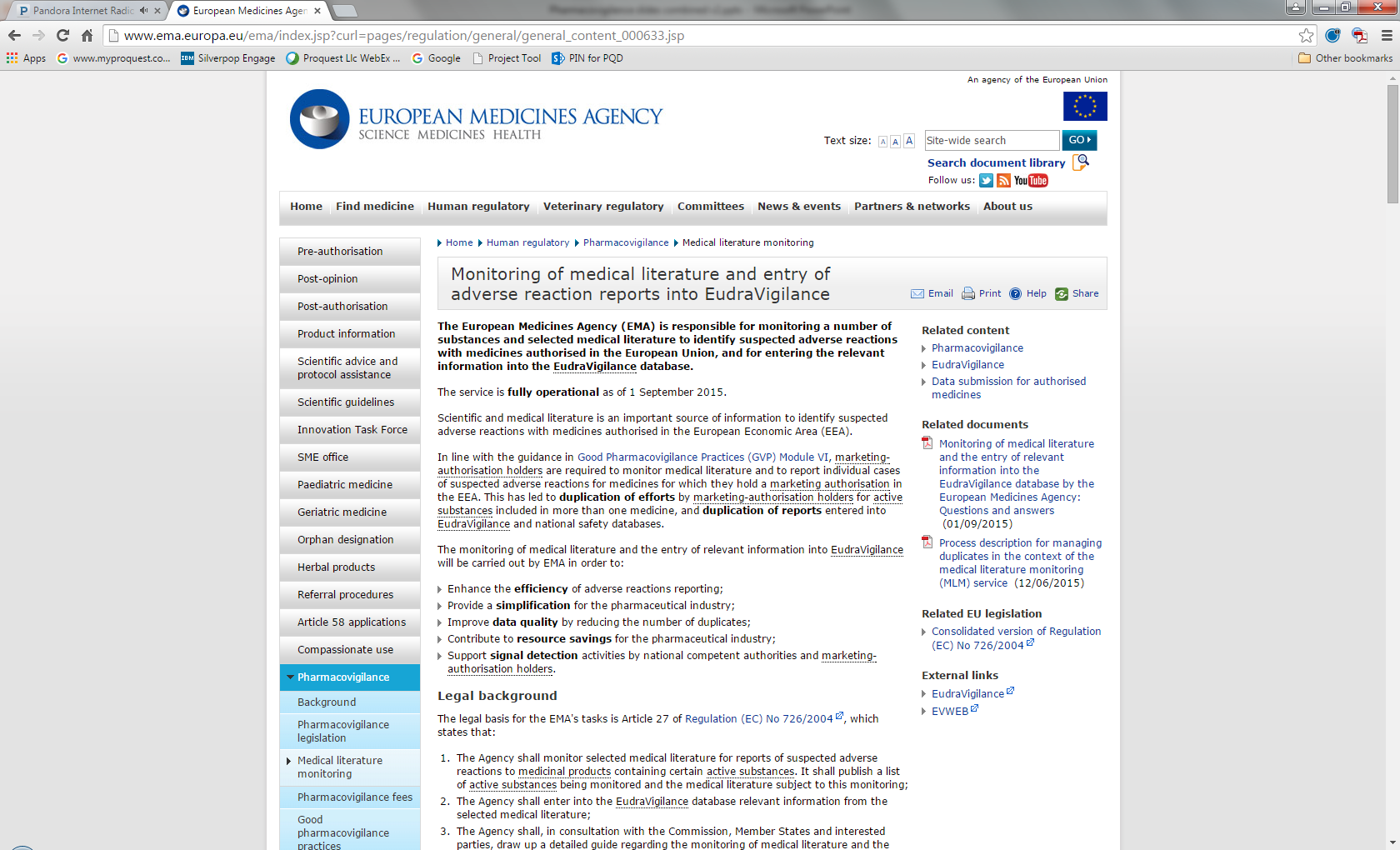 The Risk of Missing Information
Screening Statistics
References screened = >1.5 million
% of references with safety criteria
Up to 95% of references screenedare not relevant to drug safety!
[Speaker Notes: The volume of references to screen still remains a tremendous burden on R&D companies and the process can be very error-prone.]
Literature Screening
Published Literature 
Key resource for the identification of patient safety issues

Proper screening is crucial
Consequence of poor quality screening
Risk of drawing wrong or delayed conclusions 
Could lead to patients being harmed unnecessarily
Risk of damage to the organisation
Literature: What Could You Be Missing?
Pharmacovigilance Databases
Standard
MEDLINE®
Embase®

What you’re missing
BIOSIS Previews®
Derwent Drug File
International Pharmaceutical Abstracts
SciSearch®: a Cited Reference Science Database
News and Other non-traditional sources
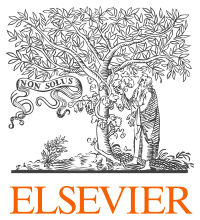 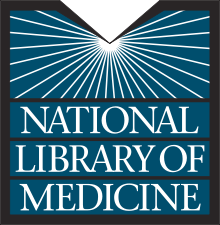 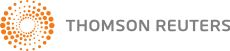 [Speaker Notes: Need information not available in primary databases]
Are You Getting Everything?
Records retrieved from recent safety searches
Does Your Report Include…
Excessive use of <drug name >: A case report
Physical dependence following <drug name> usage: A case report
<drug name> abuse in South Wales: Three case reports
<drug name> and delirium: a case report
Not in Embase or MEDLINE
Streamlining the Literature Review
Capturing Articles is Only the First Step
Ideal Literature Review Process
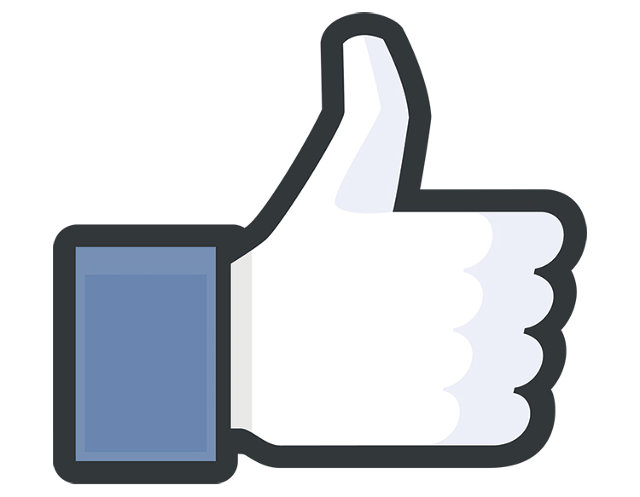 Streamlined reference review workflow
Standardised annotations
Apply safety review criteria to the reference
Reference history for audit trail
Automatic acquisition of full text 
Translations when needed
Allows reviewer to focus on patient safety
No burden of the inefficient processes
Duplicate References
Duplicates are a major source of issues 
Reference from multiple databases 
Searches for different drugs
Many references contain >1 drug 
ICSRs identified when screening for Signals & Aggregate Reports
Issues Caused by Duplicates
Compliance Issues
Obfuscate the Regulatory Clock Date / Day Zero
Same reference can be screened differently by different reviewers

Time Management
Complexity wastes significant time and resources
Effective Deployment of Resources
Product Safety Physicians
Step 2
More complex
Product Safety Literature Reviewers
Step 1
Less complex
Benefits of Streamlined Literature Review
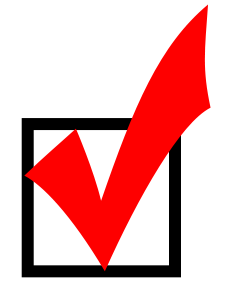 Companies with inspection findings are able to quickly report an audit trail
Increased confidence to face inspections from internal QA departments and the regulators
Management can more easily track key performance indicators
Granular reports can be generated to provide performance overview
But How?
Significant gains are made by streamlining the process
Screening quality can be improved if the screeners / reviewers are able to focus on the content
Process Waste - process administration often takes up more time than the identification of safety issues
Better handling of duplicates references

Simplify - complicated processes are more likely to be a source of inspection findings
Time savings
Estimates from clients varies between:
2 minutes per reference to
10 minutes+ per reference
Potential Time Savings
References screened to save a FTE year

42,000 references @ 2 mins per reference
21,000 references @ 4 mins per reference
14,000 references @ 6 mins per reference
10,500 references @ 8 mins per reference
8,400 references @ 10 mins per reference
ICSRs
Auto Output
Online hosts
Auto Importer
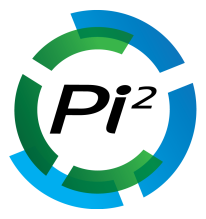 Signals
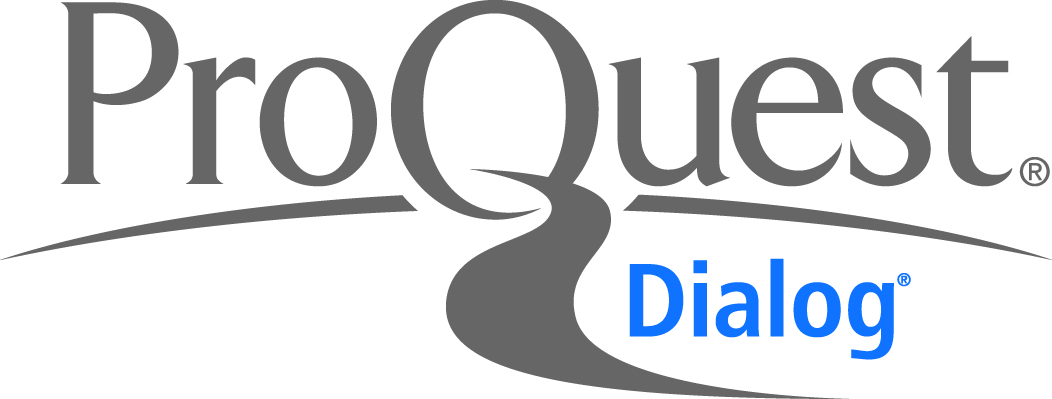 Conference material
PSURs
Internal information
PBRERs
Drug Safety Triager
Compliance
Reports
Ad-hoc
Ad-Hoc Reports
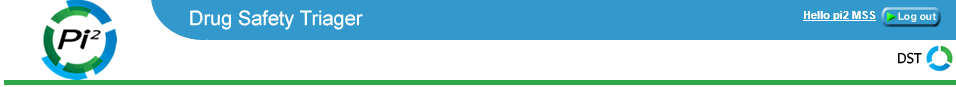 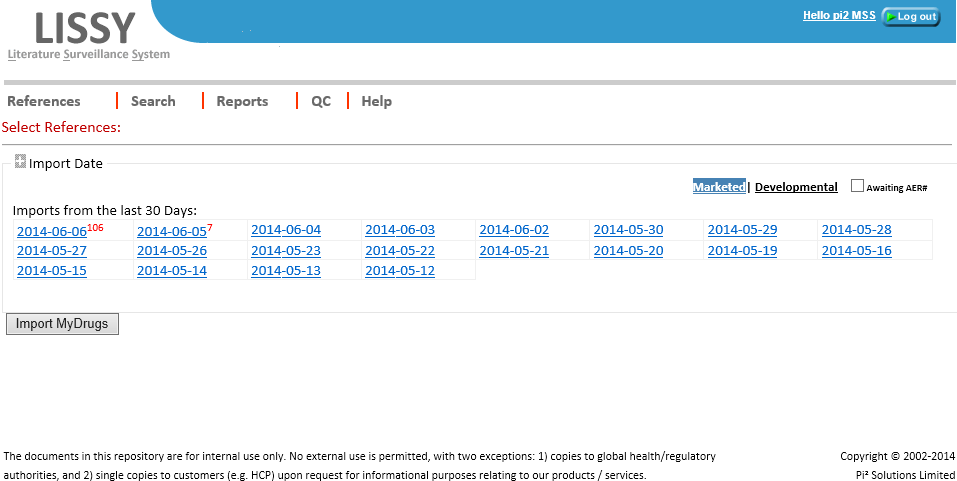 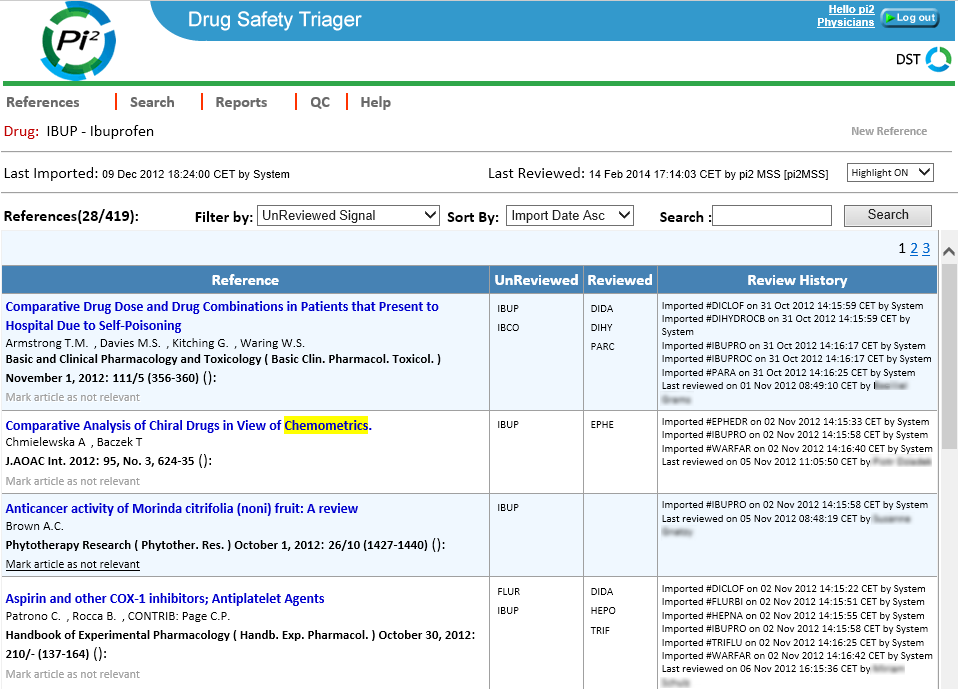 The Bermuda Triangle of Drug Safety
Key issues for drug safety
Inefficient processes
Duplicated reference review
Ineffective deployment of resources
Management oversight
Inspection findings/compliance
Feedback
Increased confidence to face inspections from internal QA departments and the regulators
Less frustration supporting the workflow
Motivated team
Able to focus on safety

“Compared to what we had before it’s like going from a horse-drawn carriage to a space rocket”
Safety Operations Scientist, Literature Screening team, top ten pharma
Summary
Is your compliance and patient safety at risk?
Inefficient literature review
Missing literature references
Lack of management oversight

Optimize Literature Review
Provide the most complete set of documents for review
Save time and duplicated efforts with a streamlined review process
Questions?
Tessa Heffernan, Product Specialisttessa.heffernan@proquest.com